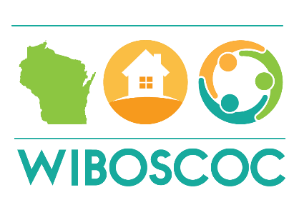 Coordinated entry Committee WI BOS Quarterly meeting
Presenter:
Holly Sieren-Coordinated Entry System Specialist 
WI Balance of State CoC
May 2023
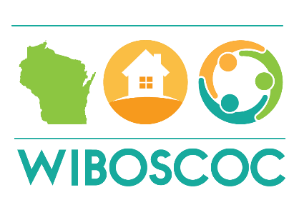 Coordinated Entry Committee:
The CE Committee is a large committee, they are put in a lot of time and effort to continually improve and update CE. 
We meet on the 4th Wednesday of each month from 2:00-3:30pm.  
Member – Representing an EHH or COC funded agency or another member of a BOSCOC agency. Has full voting rights. 
Participant – No eligibility requirements, can vote on work groups, but not at the committee level. 
We have an onboarding session at 1:30, a half hour prior to the CE Committee meeting to assist new members and participants in understanding CE, the purpose of the committee, and to get caught up on things we’ve done so far.
Every CE Meeting agenda provides an opportunity for feedback. 
If you would like to join the committee, please email Wendy, Stephena, Marissa or myself. (contact info on last slide)
Next meeting is Wednesday, May 24th.
Coordinated Entry Committee:
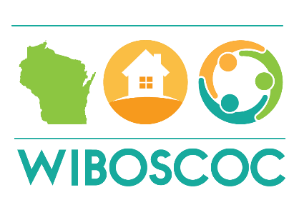 There are 12 work groups under the CE Committee. 

DV, Evaluation, Implementation, Marketing, Youth, Other Systems of Care, Outreach, Prevention/Diversion, Data Management, Veterans,  Assessment and Prioritization and Emergency Shelter.
You do not have to be on the CE Committee to participate on a work group. We need your expertise! 
To be added to any workgroup, please contact myself, Wendy, Marissa, or Stephena. (Contact info on last slide)
Coordinated Entry Committee:
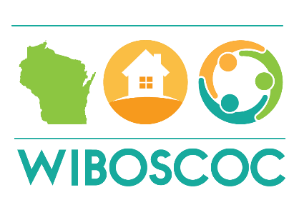 Work groups:
DV – next meeting is Thursday, June 15th at 1:00pm
Guides the support and training needed for the DV SSO staff.
Currently making a policy for an emailable Non-HMIS report.

Evaluation - Ryan
Required to evaluate our CE system on an annual basis. 
Strategic planning session
Coordinated Entry Committee:
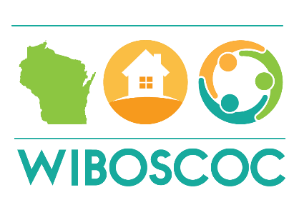 Work groups continued:
Implementation – next meeting June 21st at 12:00pm
This work group is responsible for evaluating the After Hours Plans and providing feedback. You can find the  After Hours Plans on our website under the Find Services tab, and they are posted within each local coalitions resource section. 
Policy & Procedure Manual update
Coordinated Entry Committee:
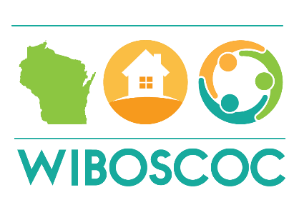 Work groups continued:

Youth
Responsible for how the CE system is responding to the needs of youth. 
Approved the 3rd order of priority for YHDP. It’s in our HMIS System and currently working on getting it into our Non-HMIS System.
It can be found on our website in the CE Policy and Procedure tab.
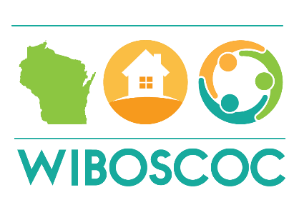 Coordinated Entry Committee:
Work groups continued:

Other Systems of Care - Next meeting is on Wednesday, June 14th at 10:00am
Focuses on the CE needs of  agencies who are participating or want to participate in CE but are not required to. (Examples: jails, health systems, 211, public libraries, police departments, DHS, etc.)
Currently working on staff participation agreements for those agencies. 
Agency Agreement was approved by CE committee. Staff Agreement will be presented next week
Coordinated Entry Committee:
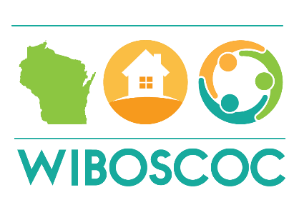 Work groups continued:

Prevention/Diversion
Focuses on how CE is working for homeless prevention programs.
The group is currently reviewing and modifying our prevention assessment for homeless prevention. 
After the assessment is completed, they will be working on defining diversion.

Emergency Shelter - Ryan
Processing feedback we received from DEHCR on the shelter standards
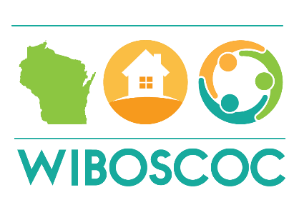 Coordinated Entry Committee:
Work groups continued:
Veterans
We don’t have a veteran work group under CE committee. We’ve been taking any CE topics to the Veterans Advisory Board to work on.
The group focuses on how CE is working for homeless veterans
What role will CE play in assisting to “end veteran homelessness”?
What role does CE play in veterans case conferencing?
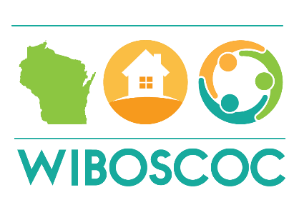 Coordinated Entry Committee:
Work groups continued:
Assessment and Prioritization – Ryan
Next meeting is Monday, June 12th at 11:00am

Tasked with developing a new CE assessment to replace the current VI-SPDAT assessments.
Tasked with evaluating what role that assessment will play in prioritization. 
Looking at potential pilots and data presentation
New pre-screen proposal
Policy & Procedure Manual changes
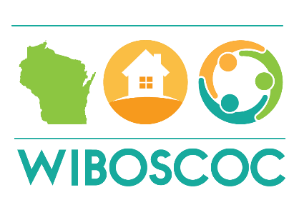 Contact Information
Holly Sieren
Coordinated Entry Systems Specialist

holly.sieren@wibos.org

PO Box 272, Eau Claire, WI 54702
Phone: 608.671.9941

Website: www.wiboscoc.org
Wendy Schneider  
wendys@cwcac.org
CE Committee Chair

Stephena Smith
Stephena.smit@usc.salvationarmy.org
CE Committee Co-Chair

Marissa Heim
marissa@goldenhouse.org
CE Committee Co-Chair